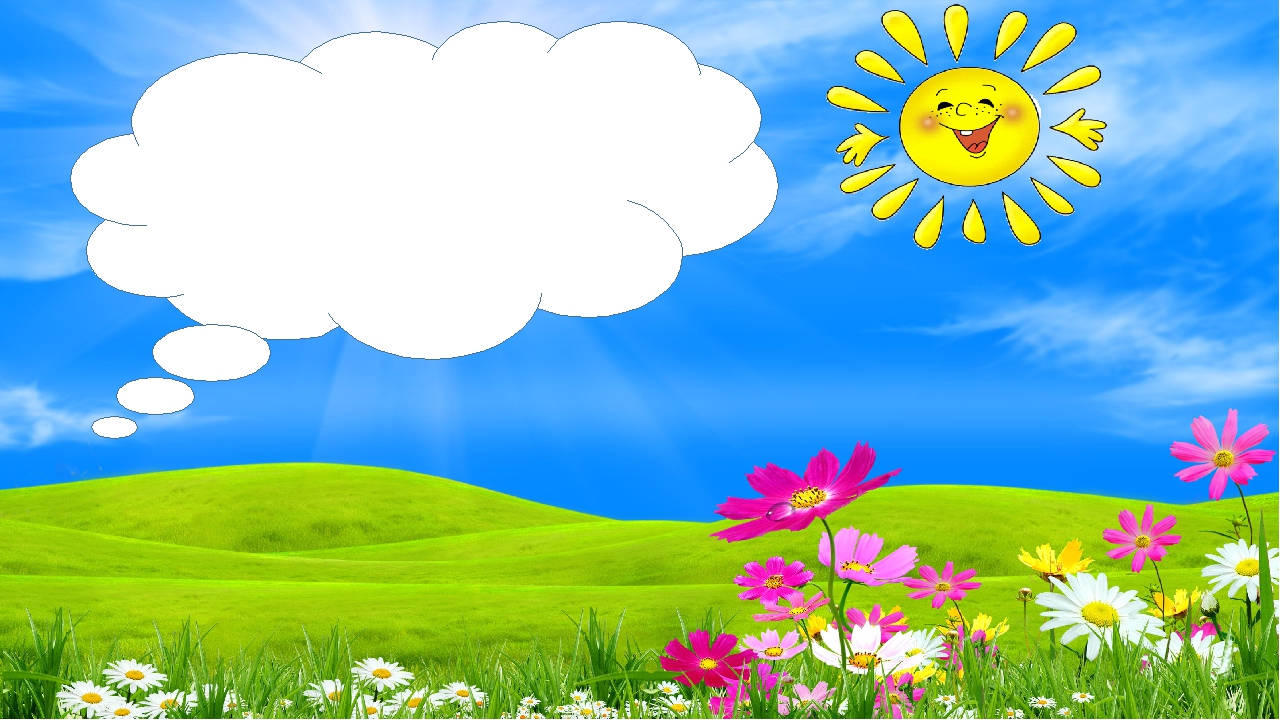 Тренинг развития эмоционального интеллекта
Педагог-психолог МБДОУ Детский сад «Аленушка»
Исупова Н.М.
с.Мужи 2020г
АРТЕКА
Правила тренинга:Общение по принципу «Здесь и теперь».Персонификация высказываний.Искренность в общении.Активное участие в происходящем. Конфиденциальность.Уважение к говорящему.
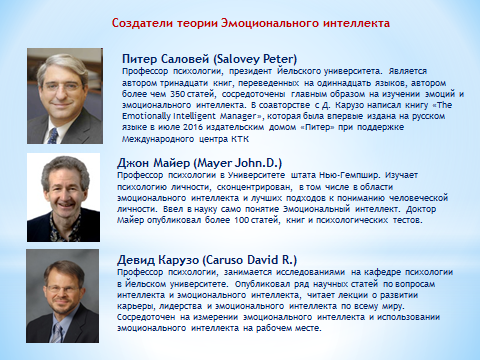 «Эмоциональный интеллект» – это четко определяемая и измеряемая способность перерабатывать информацию, содержащуюся в эмоциях, определять значение эмоций, их связи друг с другом, использовать эмоциональную информациюв качестве основы для мышления и принятия решений.
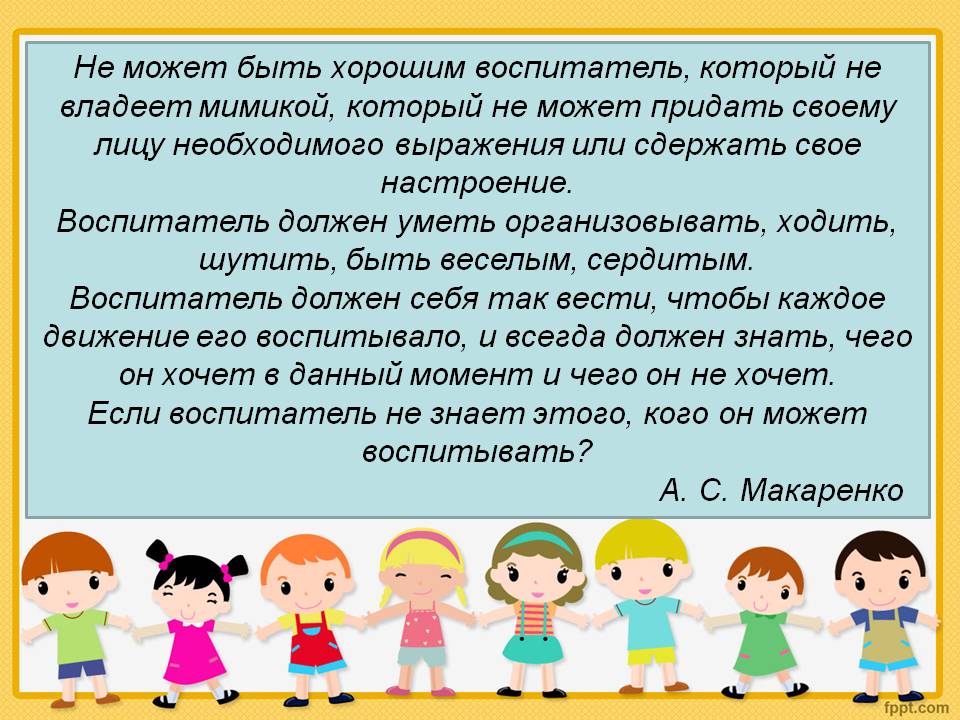 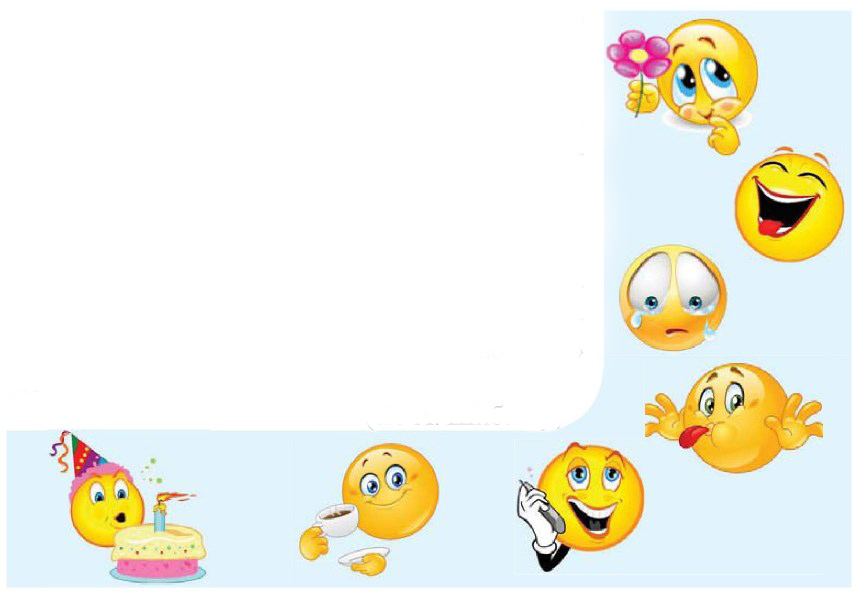 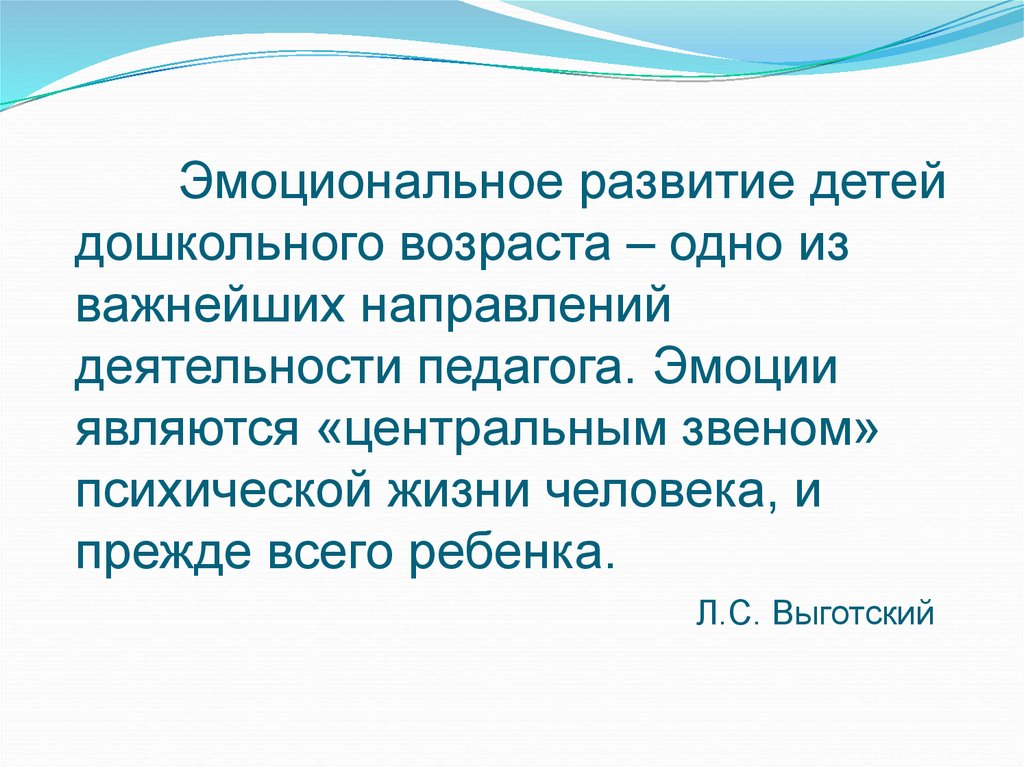 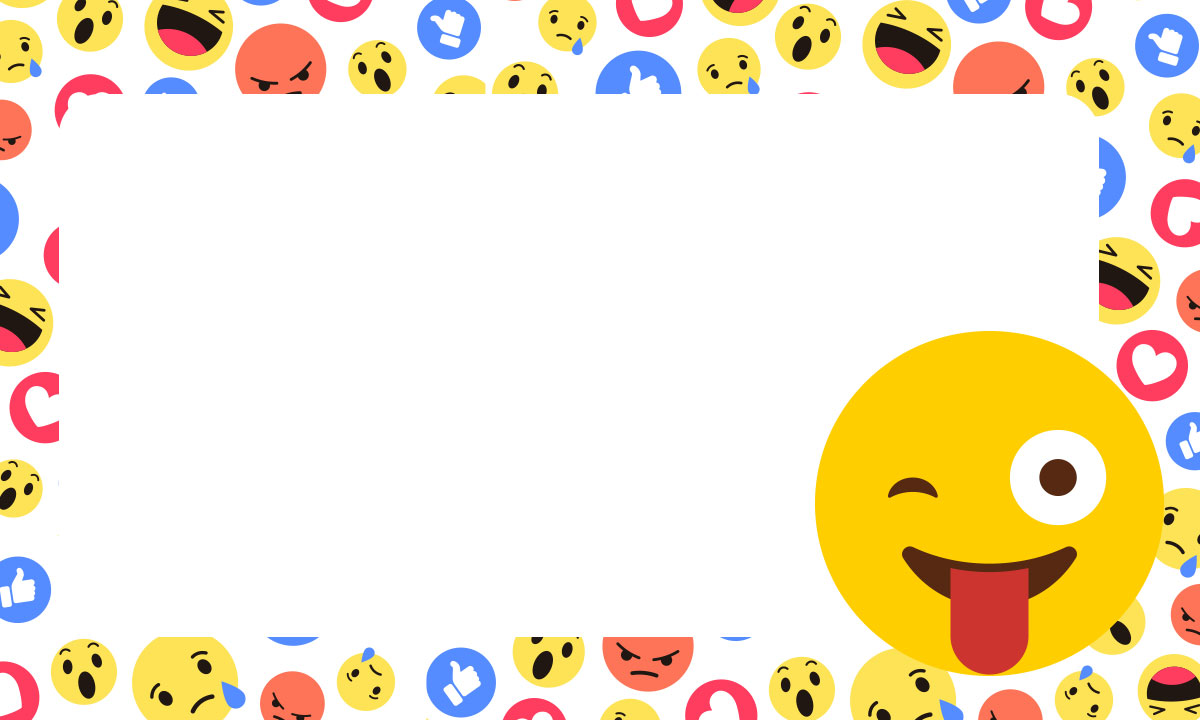 ТЕСТ «Поговорим о плохой погоде и нестиранных носках!»

Выберите свой вариант ответа, который подходит вам больше всего.
 
«О нет, это вероятно, шутка! Это значит, я должен ждать до завтра? Что же мне делать?»

«Подождем немного и посмотрим, может, погода прояснится».

«Ну, хорошо, в конце концов, мне не придется сегодня стирать».

«Я займусь этой чертовой стиркой независимо от того, будет дождь или нет».
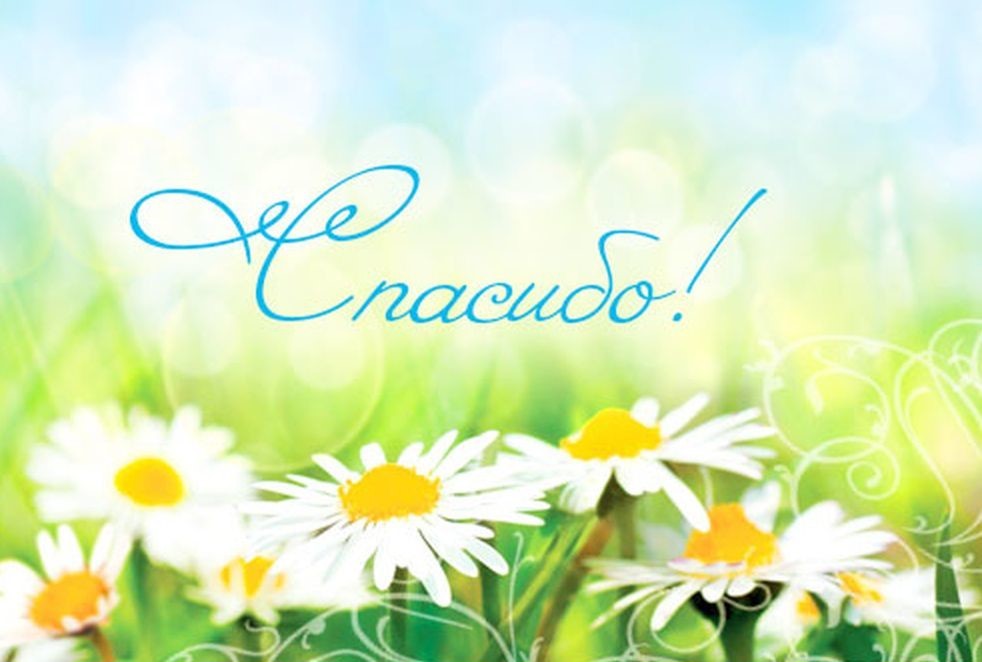 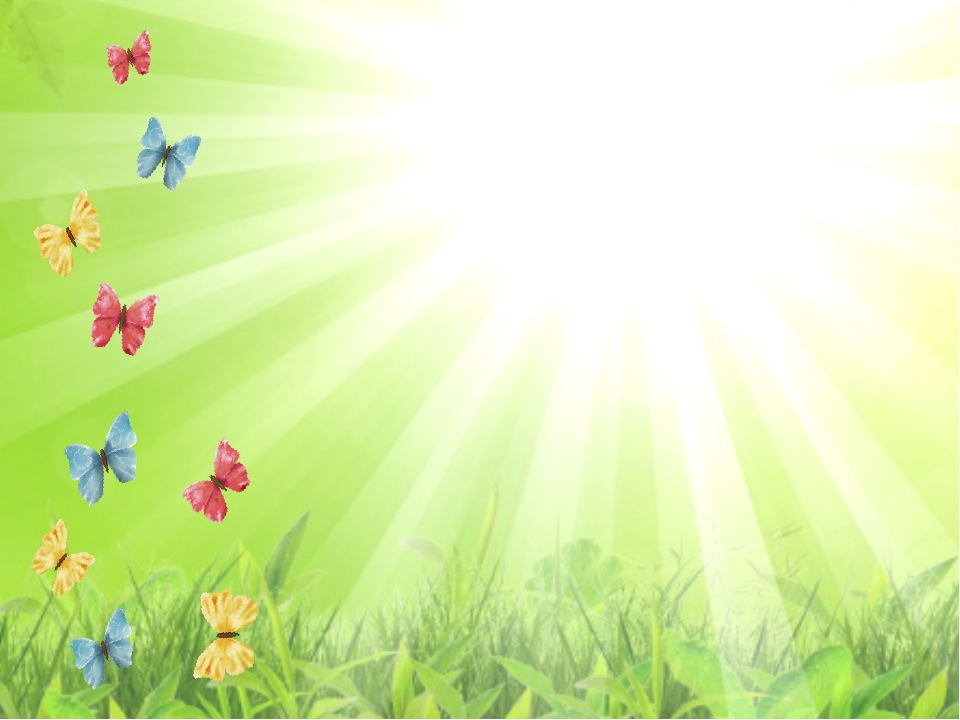